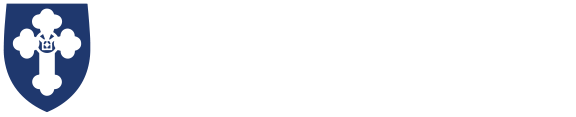 INTENT: Students should have the confidence to participate in a physical activity they enjoy knowing the benefits of maintaining a healthy active lifestyle.
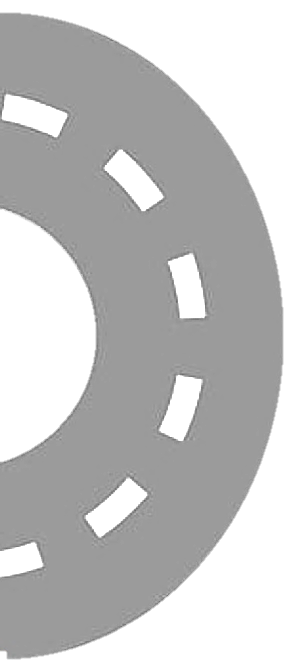 LOVE OF PE
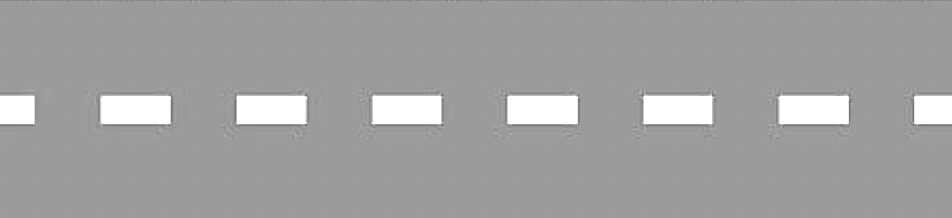 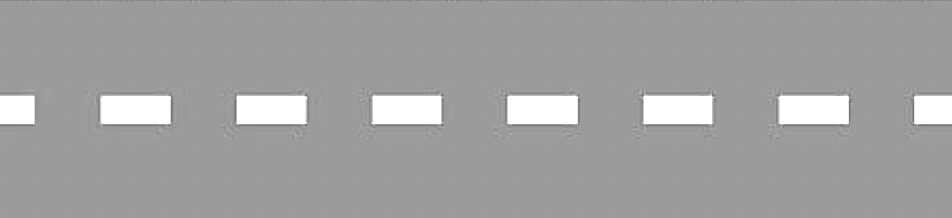 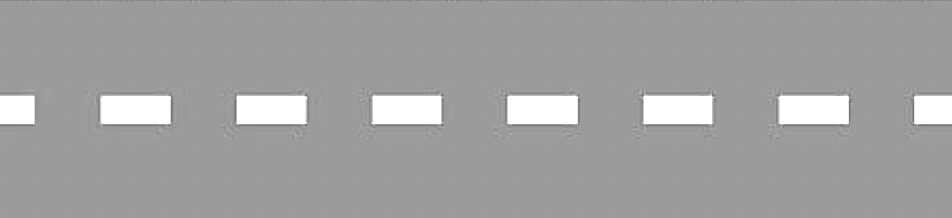 Physically LITERATE
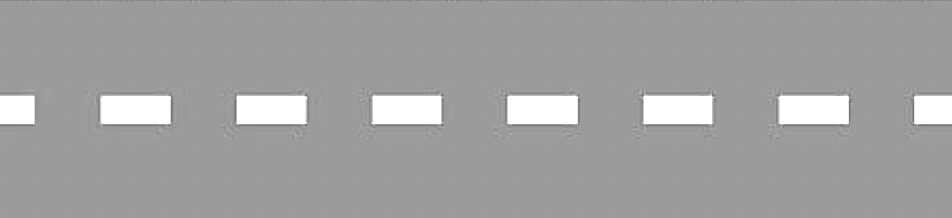 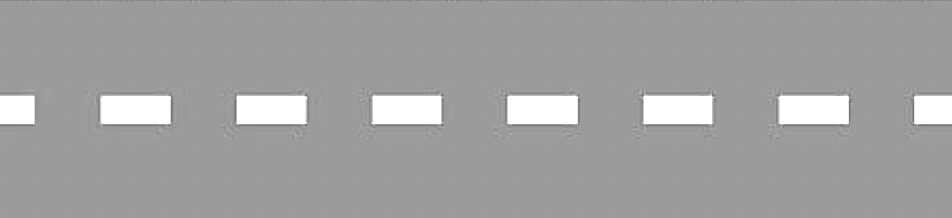 Life LONG PARTICIPATION
Year 9
Rounded citizens
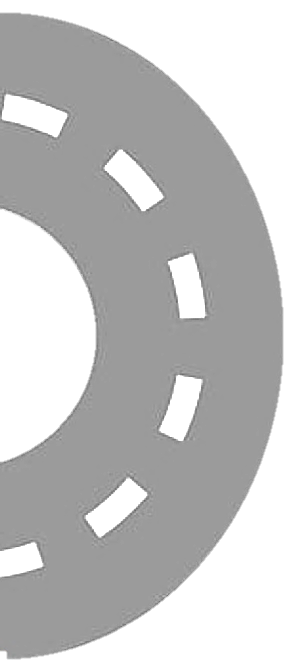 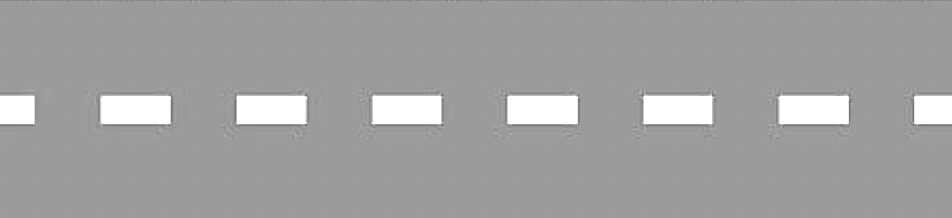 YEAR8
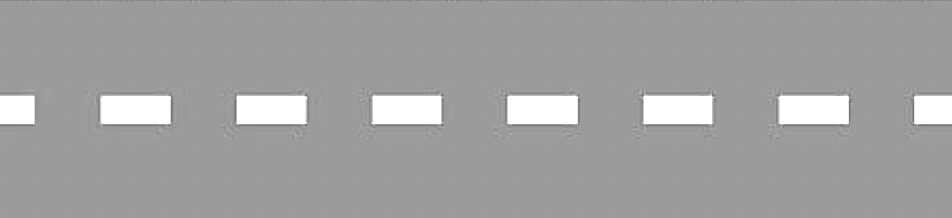 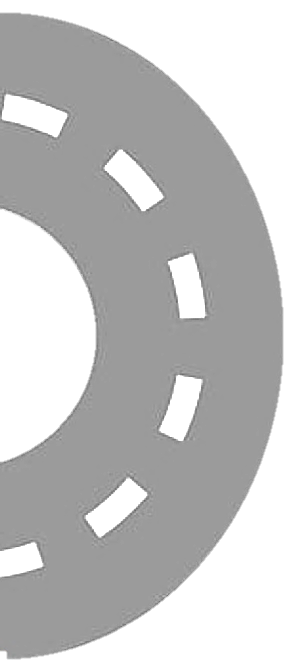 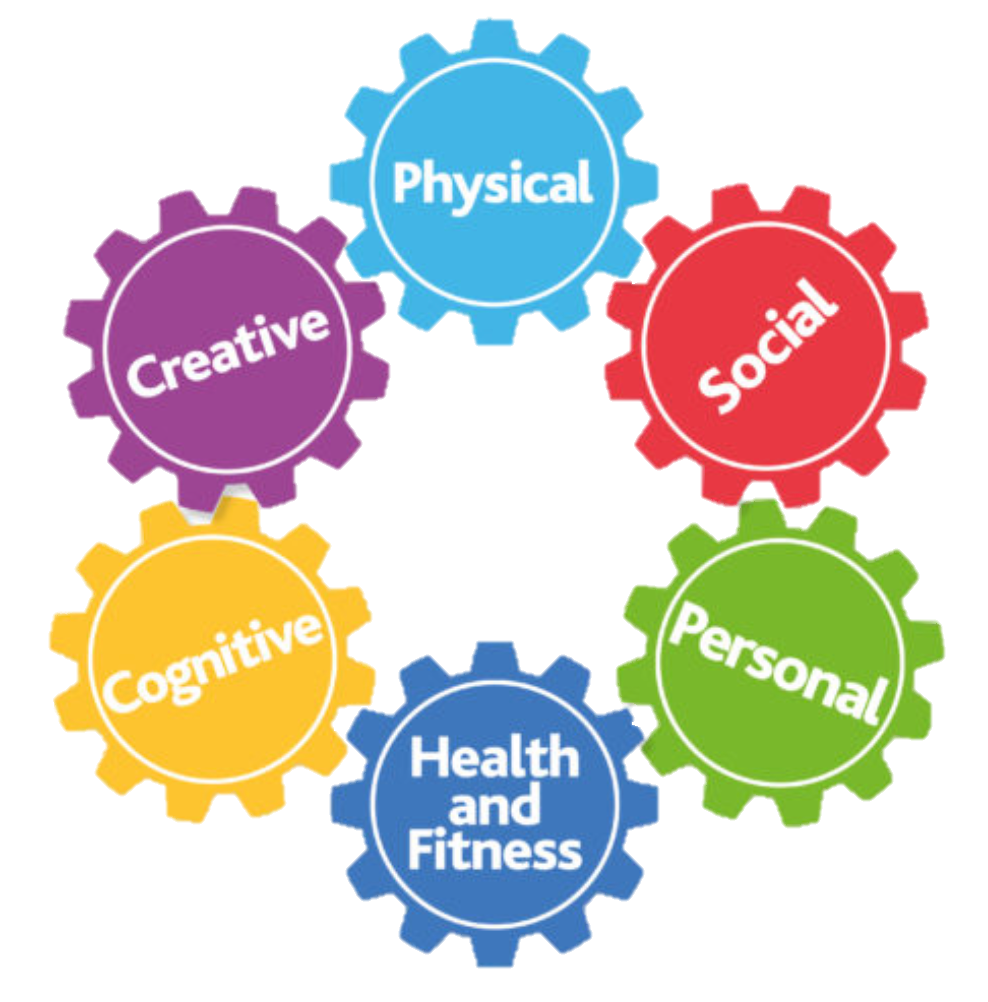 Year 7
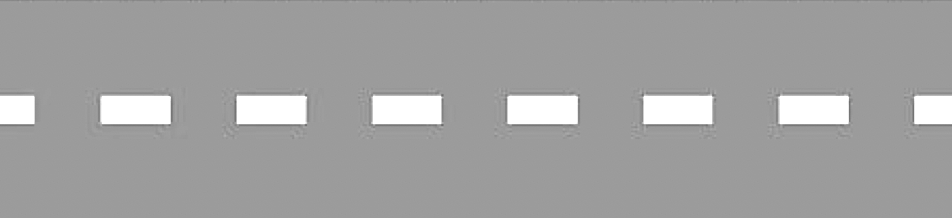 Creating a love and enjoyment of Physical Education & School Sport
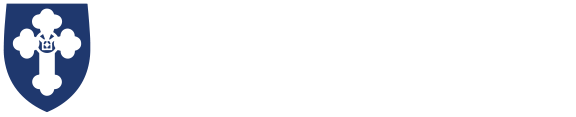 INTENT: Students should have the confidence to participate in a physical activity they enjoy knowing the benefits of maintaining a healthy active lifestyle.
Year 11
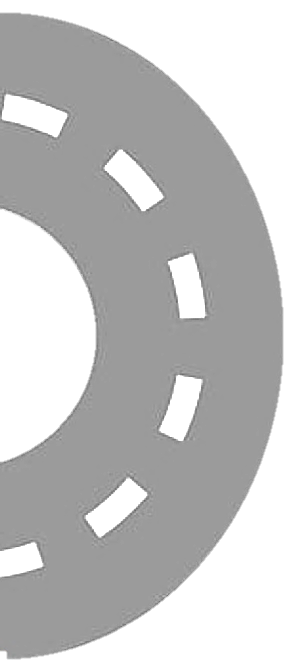 LOVE OF PE
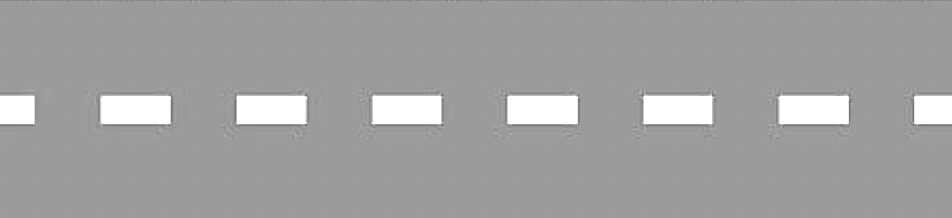 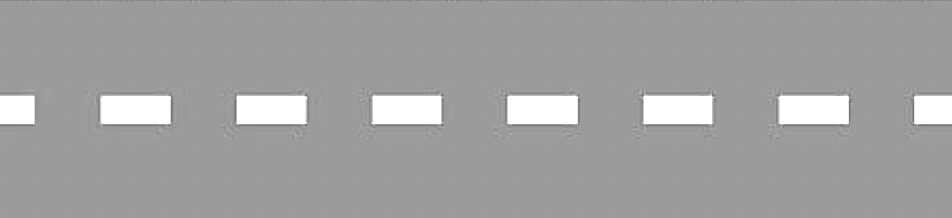 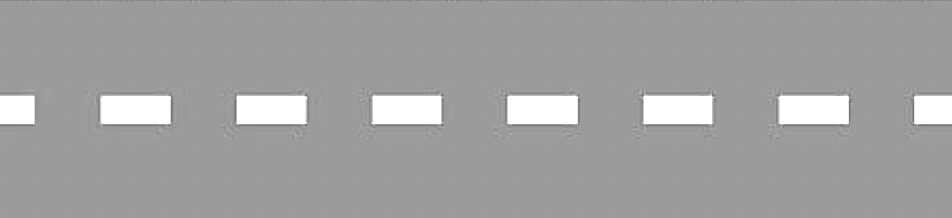 Physically LITERATE
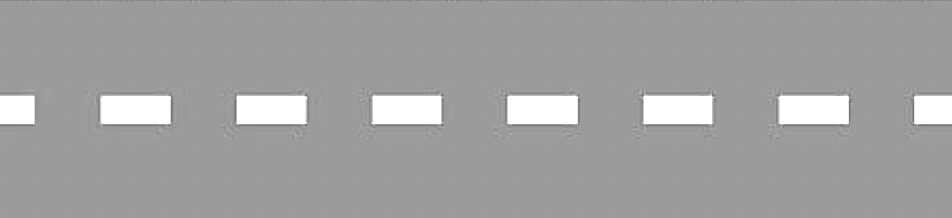 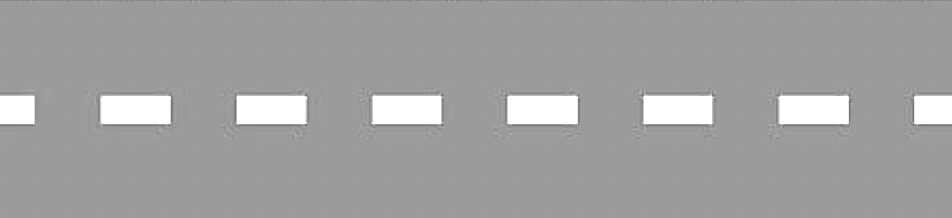 Life LONG PARTICIPATION
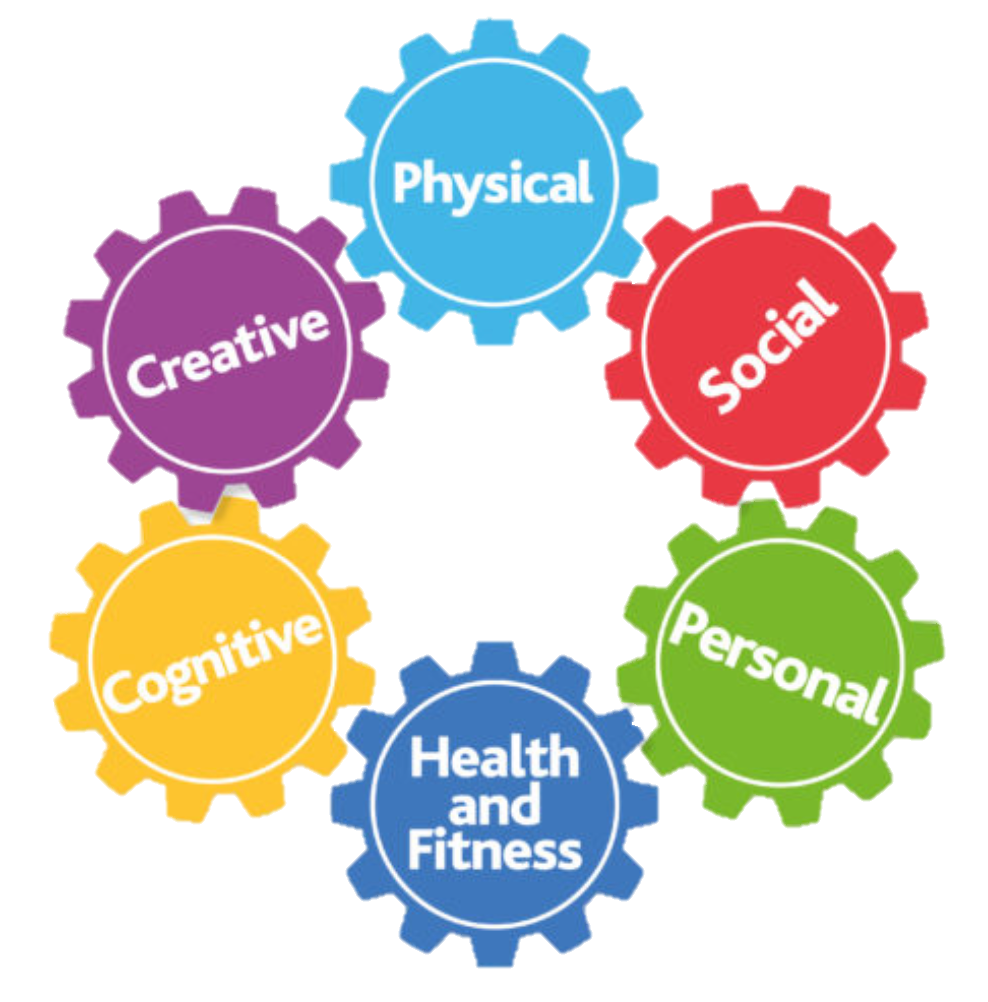 Rounded citizens
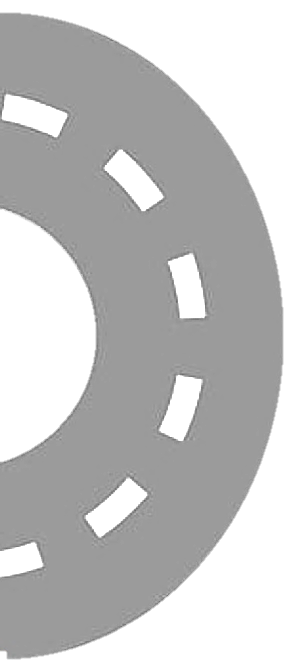 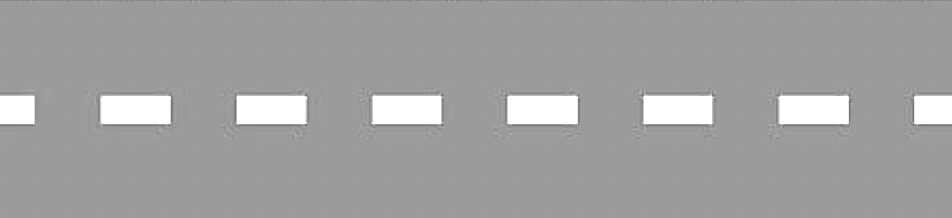 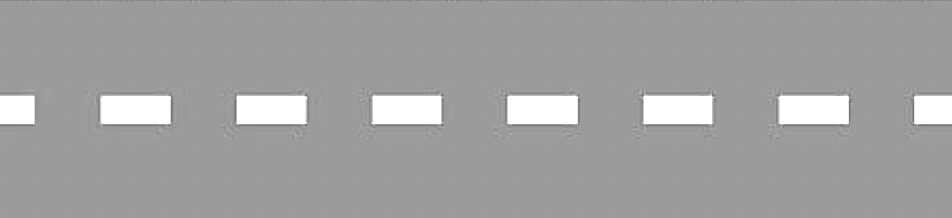 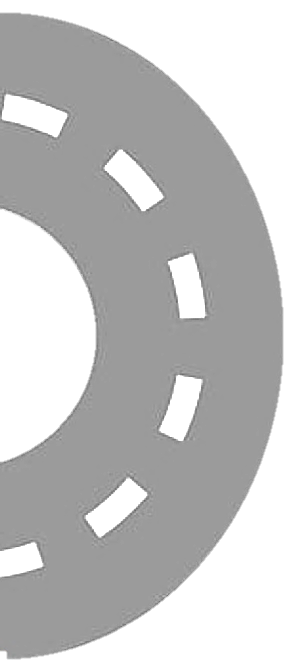 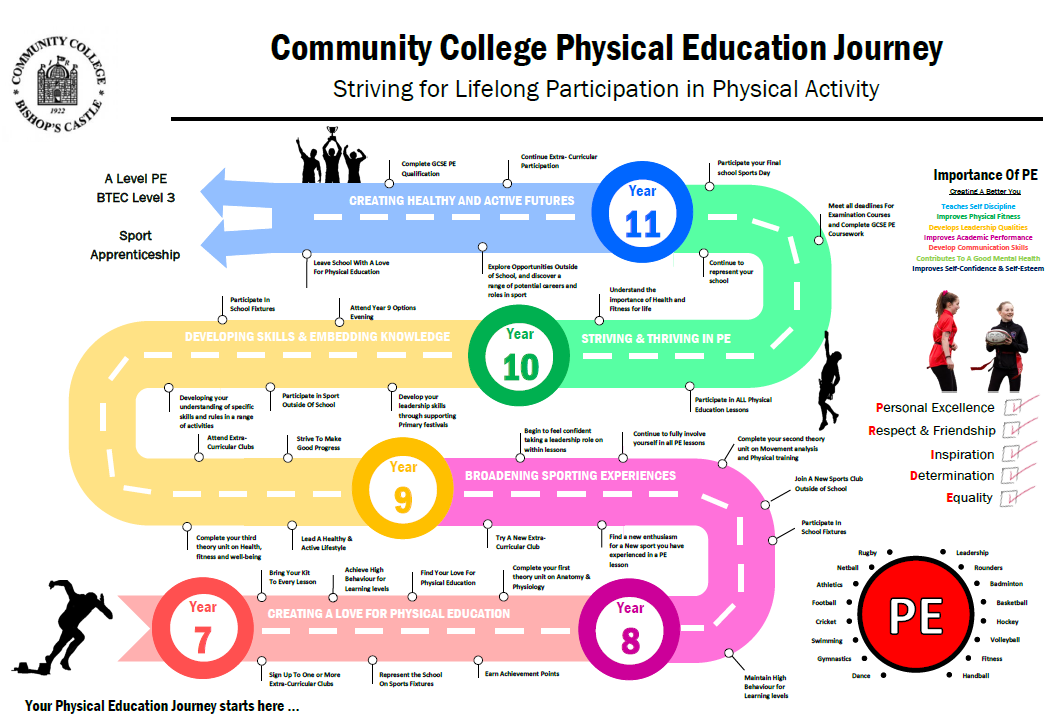 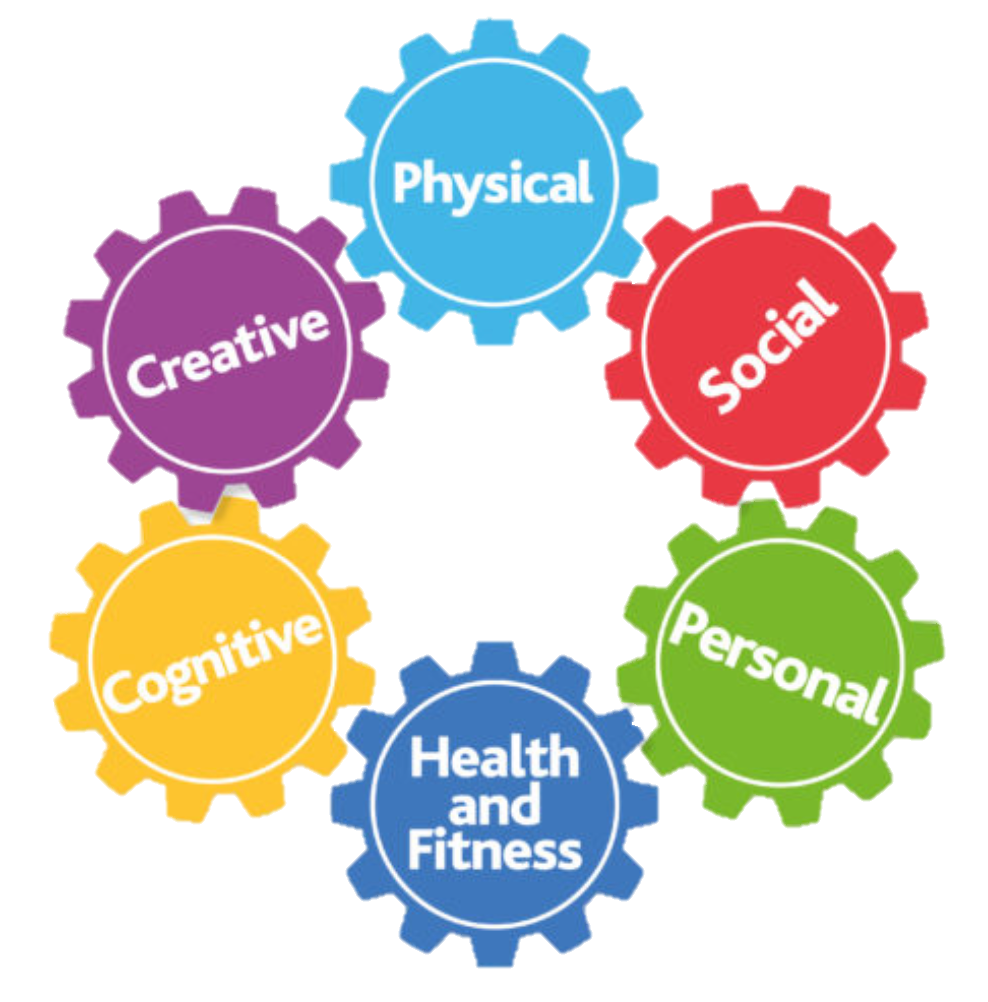 Year 10
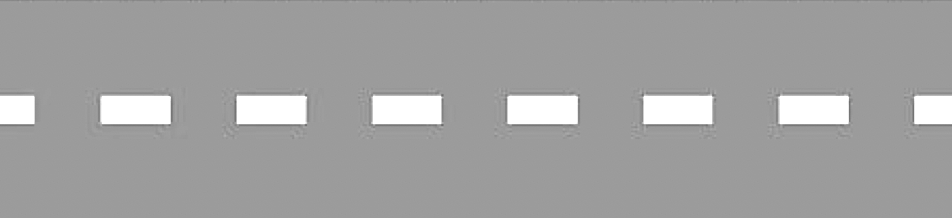 Creating a love and enjoyment of Physical Education & School Sport